Process Differentiation: Six Thinking Hats®

DeBono, Edward.  Six Thinking Hats.  








Strategies or activities through which students process, or make sense of, understandings and skill
Differentiate the Questions withSix Thinking Hats®
+

	


Content – Living in the United States
White Hat - FACTS
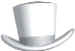 facts
data
Information       Who, what, when, where?                               	What do you want to know?
REMEMBERING – Bloom
Think
White piece of paper where
you write all of the facts.

Talk about and write several facts that you know about living in the U.S.

There may be facts that need to be researched for accuracy.  Put an R to remind you to check out these facts.
Red Hat - FEELINGS
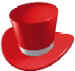 feelings
intuition
emotions
EVALUATING - Bloom
Think
Red heart for feelings and passion

Think of how you feel 
about living in the U.S.
Black Hat - CAUTION
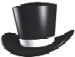 caution
careful of
risks
words of wisdom
ANALYZING - Bloom
Think
Black judge’s robe representing caution, wisdom!

Think of what things you should be cautious of if you live in the U.S.
Yellow Hat - BENEFITS
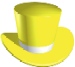 benefits
value
optimism
the good in it
ANALYZING -Bloom
Think
Yellow sun representing benefits of the sun!

Think of the benefits of living in the U.S.
Green Hat - CREATIVITY
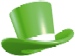 creativity
possibilities
new ideas
alternatives
SYNTHESIS -Bloom
Think
Green grass for constantly creating new ideas

Think of a creative slogan, statue, song to entice people to live in the U.S.

	Or create a new compound word using forced association from the word bank!

This will take a few minutes, so relax and enjoy imagining.
Blue Hat – THINKING
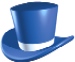 Thinking about thinking
process
another viewpoint
summarizing
concluding
organizing
UNDERSTANDING - Bloom
Think
Blue sky for thinking from a new perspective, as if you were a bird in the air looking down at the earth.

Explain WHY you live in the U.S.
Vary Questions with Six Hats®
Let’s practice varying our question related to the fable, The Hare and the Tortoise. 

Questions move to three levels -- text, self, or world.

Now let’s read The Hare and the Tortoise
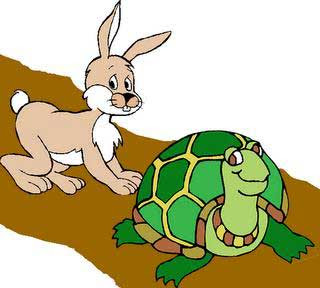 The Hare and the Tortoise
An Aesop Fable
A hare was making fun of a tortoise one day for being so slow.  "Do you ever get
anywhere?" the hare asked with a mocking laugh.  "Yes," replied the tortoise, "and
I get there sooner than you think.  Run a race against me and I'll prove it.“

The hare was very amused at the thought of running a race with the tortoise, and
just for fun he decided to do it. So the fox, who agreed to act as judge marked the
distance for the race on a path through the woods, and started the runners off.
The hare was soon far out of sight. To let the tortoise know how silly it was for him
to challenge a speedy hare, the hare decided to lie down beside the road to take a
nap until the tortoise could catch up.

The tortoise meanwhile kept going slowly but steadily. After a time, the tortoise
Passed the place where the hare was sleeping. The hare slept on very
peacefully. When at last he did wake up, the tortoise was already very near the
finish line.

The hare now ran his swiftest, but he could not overtake the tortoise in time.